Figure 1 Use of reperfusion therapy from 1999 to 2006. Cochran–Armitage test for linear trend, *P < 0.0001
Eur Heart J, Volume 29, Issue 5, March 2008, Pages 609–617, https://doi.org/10.1093/eurheartj/ehn069
The content of this slide may be subject to copyright: please see the slide notes for details.
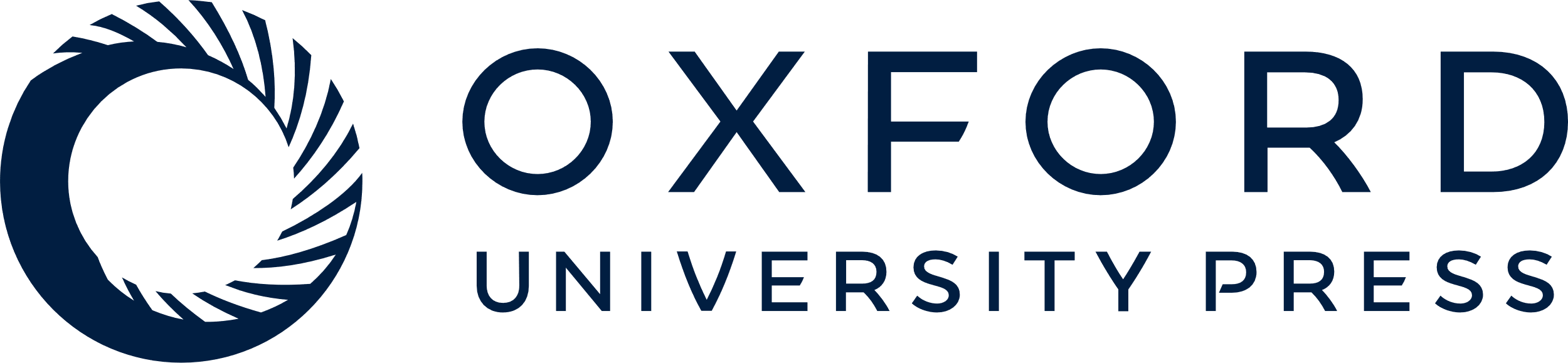 [Speaker Notes: Figure 1 Use of reperfusion therapy from 1999 to 2006. Cochran–Armitage test for linear trend, *P < 0.0001


Unless provided in the caption above, the following copyright applies to the content of this slide: Published on behalf of the European Society of Cardiology. All rights reserved. © The Author 2008. For permissions please email: journals.permissions@oxfordjournals.org]